Determining Prices in the Information Technology Age: How Can "Just Prices" Be Achieved for Good?
Ahmed Bary Ramadan
0095 – Seminar aus BIS
1
UPDATED Gantt charT
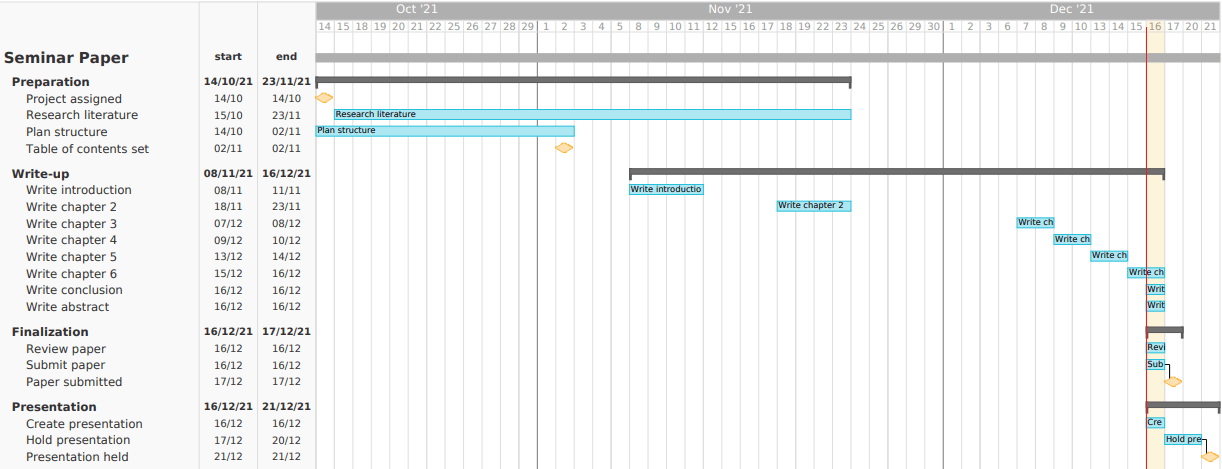 0095 – Seminar aus BIS
3
Table of contents
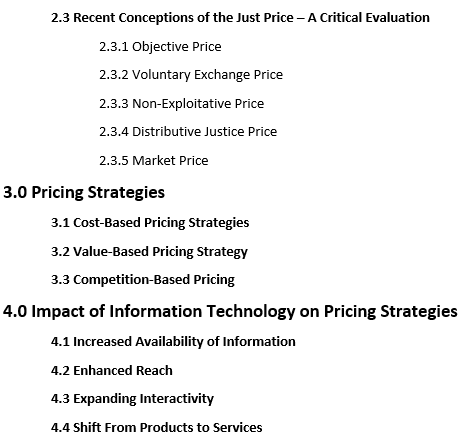 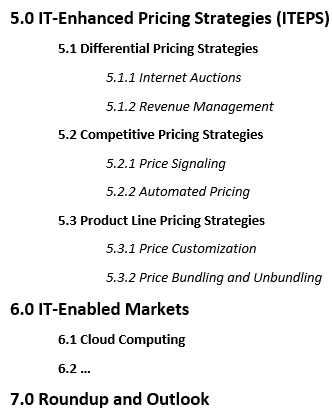 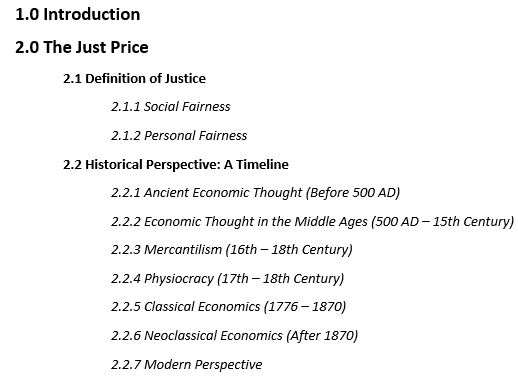 0095 – Seminar aus BIS
4